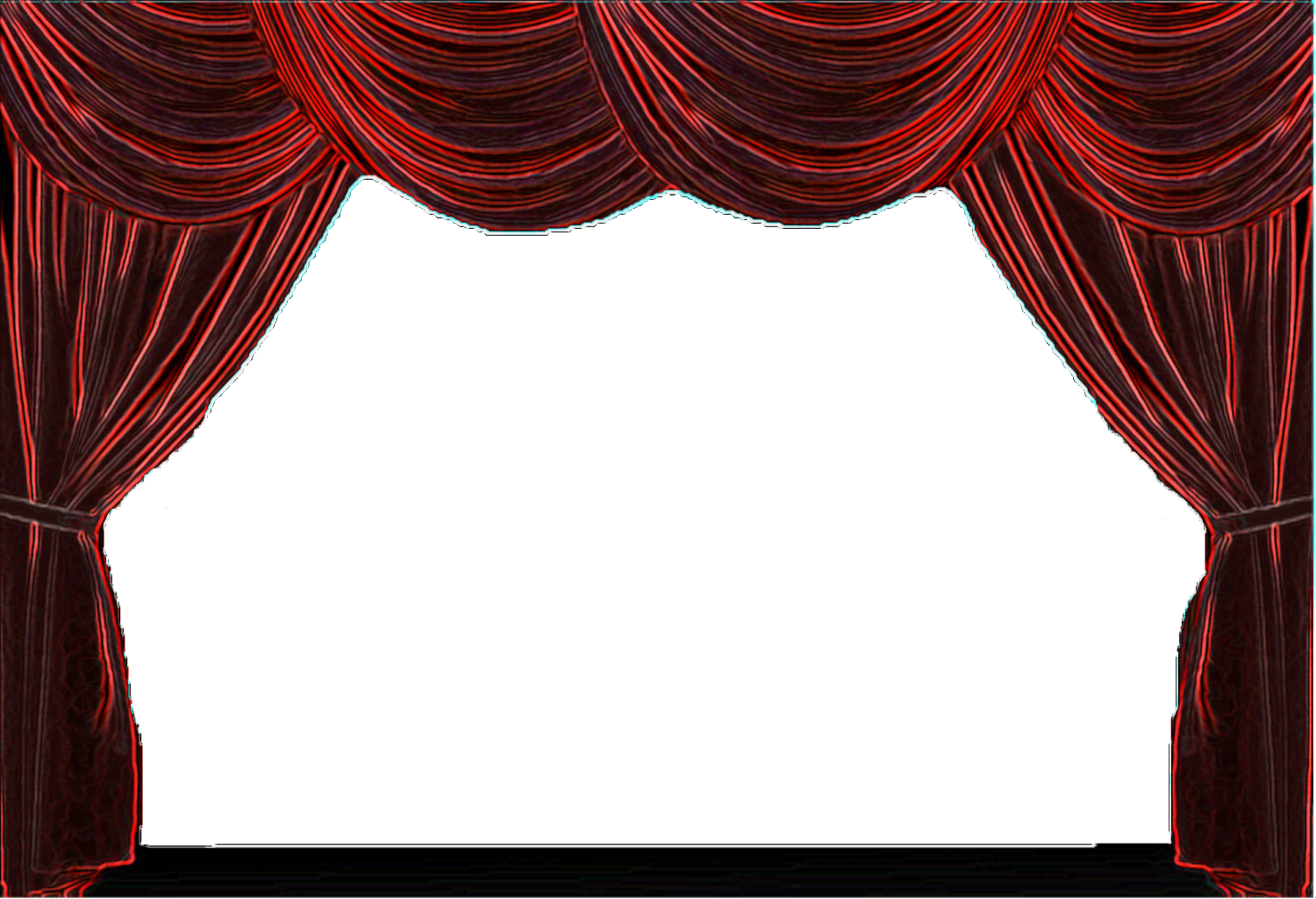 সময়ঃ   01.0০   মিনিট
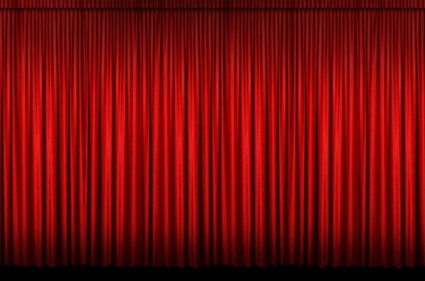 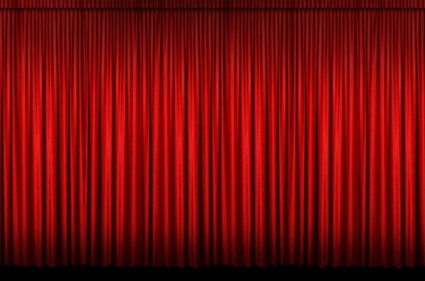 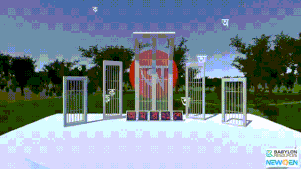 স্বাগতম
স্বাগতম
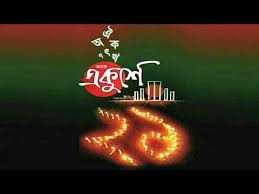 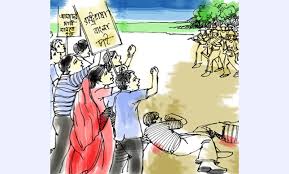 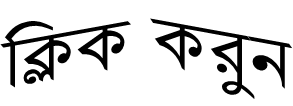 Ekusher gan
3/31/2020
@@@dphofmrabiul@gmail.com@@
সময়ঃ   ০2.00   মিনিট
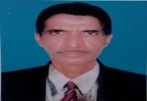 মোহাঃ রবিউল ইসলাম (সিনিয়র শিক্ষক) 
ধলসা পয়ারী হযরত ওমর ফারুক দাখিল মাদরাসা, খয়েরপুর,মিরপুর, কুষ্টিয়া,বাংলাদেশ।
ক্লিক করুন
সময়ঃ   ০0.00   মিনিট
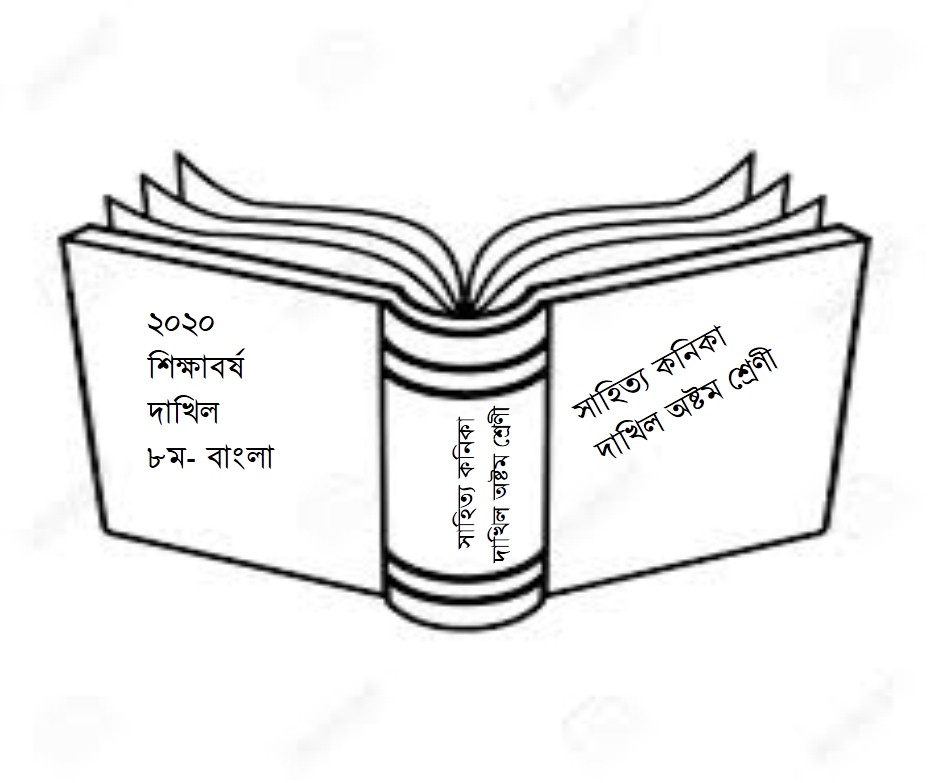 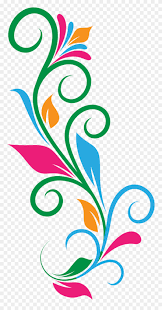 শ্রেণিঃঅষ্টম।  
বিষয়ঃ সাহিত্য কনিকা
বিশেষ পাঠঃ একুশের গান
মোট শিক্ষার্থীঃ ৪৭ জন
উপস্থিত শিক্ষার্থীঃ ৪৪ জন 
সময়ঃ 6০মিনিট
ক্লিক করুন
সময়ঃ   0২.0০   মিনিট
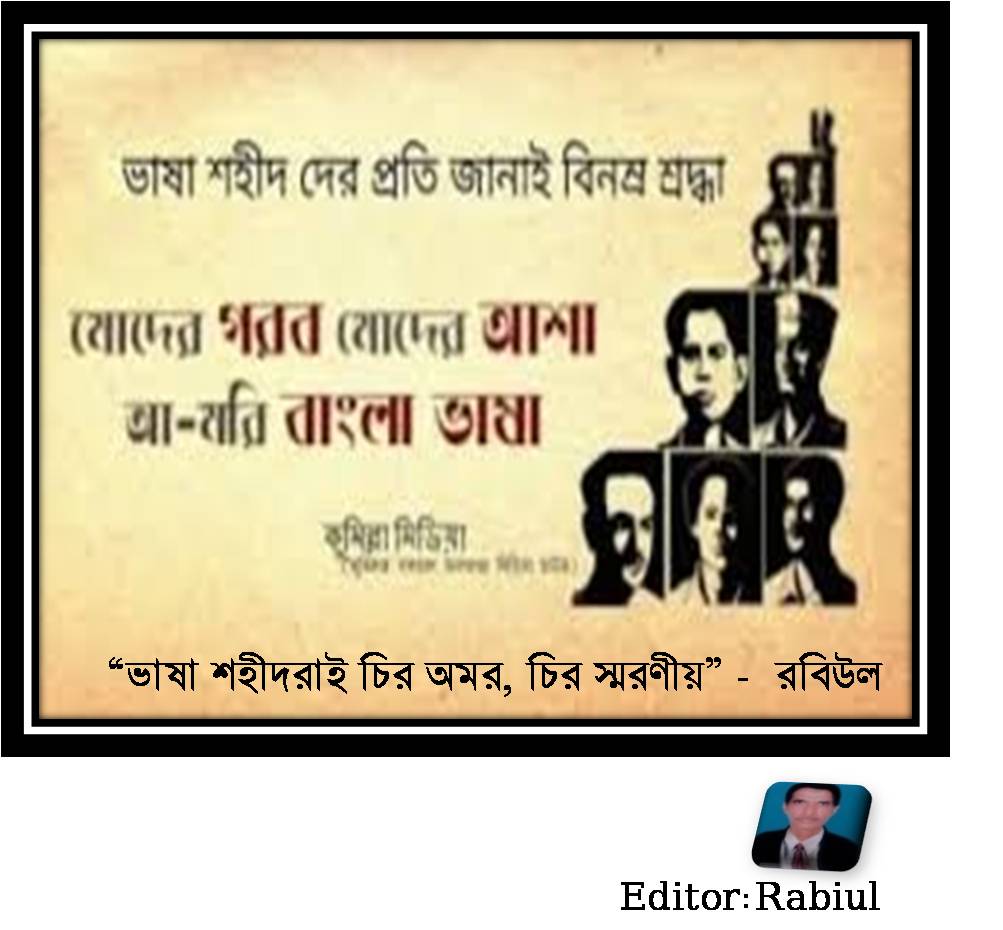 ভাষা শহীদগণ
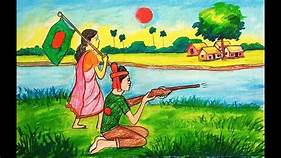 ওপরের ছবিতে কী দেখতে পারছো ?
ক্লিক করুন
Ekusher gan
3/31/2020
@@@dphofmrabiul@gmail.com@@
সময়ঃ   0২.0০   মিনিট
বলো তো কীসের গান ?
একুশের গান
ওপরের ভিডিওটি মনোযোগ দিয়ে দেখতে ভিডিওটি ক্লিক করুন।
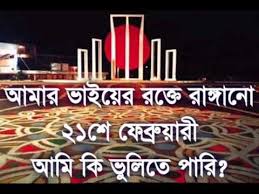 বলোতো আমাদের পাঠ্যবিষয় কী হতে পারে ?
ক্লিক করুন
Ekusher gan
3/31/2020
@@@dphofmrabiul@gmail.com@@
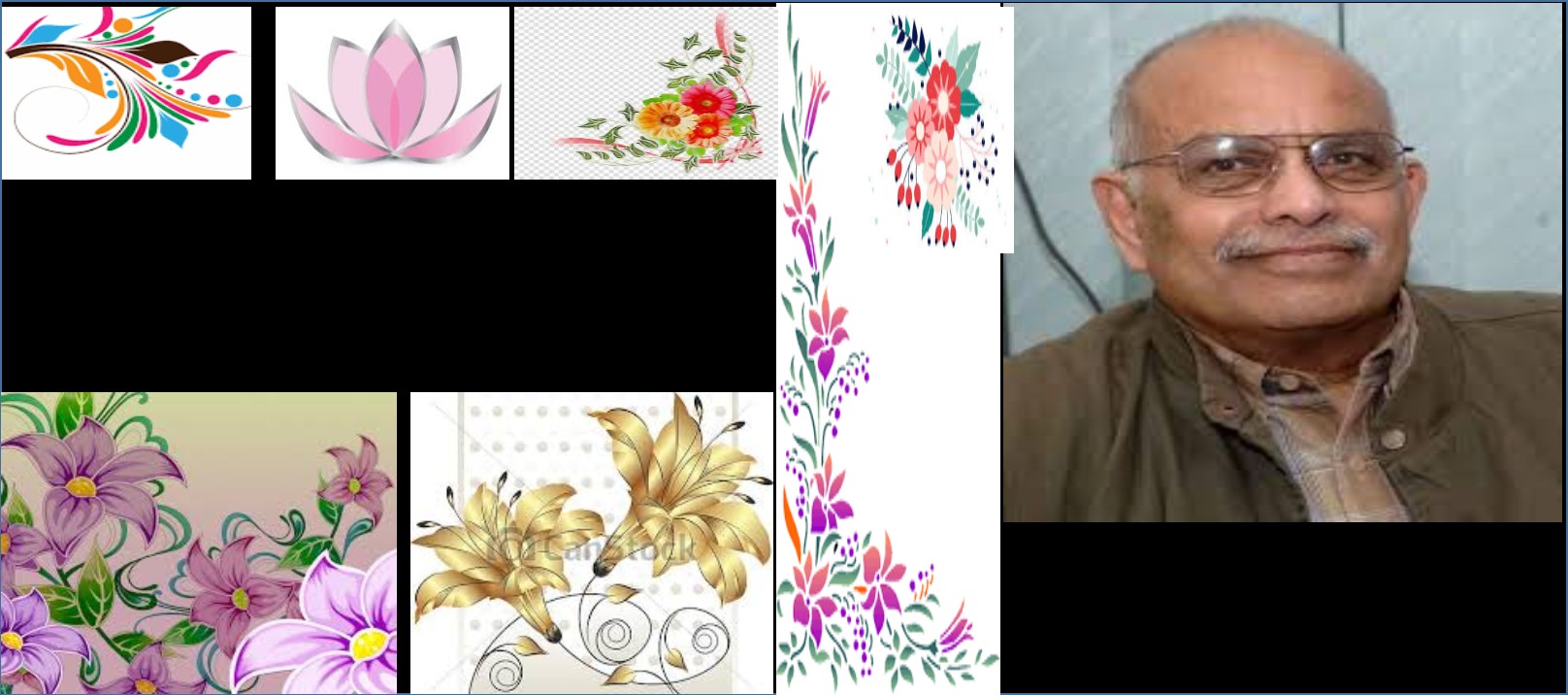 সময়ঃ   0২.0০   মিনিট
‘একুশের গান
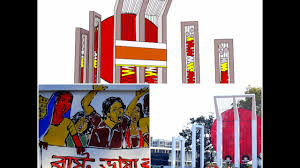 ক্লিক করুন
আব্দুল গাফ্‌ফার চৌধুরী
Ekusher gan
3/31/2020
@@@dphofmrabiul@gmail.com@@
সময়ঃ ০০.০০মিনিট
শিখনফলঃ 
           প্রত্যাশা করা যাচ্ছে যে, এ পাঠ শেষে শিক্ষার্থীরা …
১.‘একুশের গান’ কবিতার কবি পরিচিতি বলতে পারবে। 
২.  অপরিচিতি শব্দের অর্থ বলতে পারবে। 
৩. সৃজনশীল প্রশ্নের উত্তর দিতে পারবে।
ক্লিক 
 করুন
Ekusher gan
3/31/2020
@@@dphofmrabiul@gmail.com@@
সময়ঃ   03.0০   মিনিট
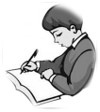 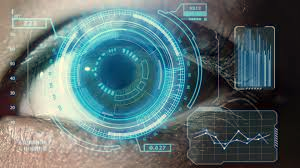 একক কাজঃ
সময়ঃ   ০৩.0০   মিনিট
ক্লিক করুন
১. “একুশের গান” কবিতার কবির নাম কী ?
২. একুশে ফেব্রুয়ারিতে বাংলায় কী মাস  ?
৩. বাংলায় কত তারিখ ?
Ekusher gan
3/31/2020
@@@dphofmrabiul@gmail.com@@
খ্যাতিমানঃ কথাশিল্পী, গীতিকার,প্রাবন্ধিক,কলামিস্ট।
বর্তমানঃ প্রবাস-জীবন  
      অতিবাহিত করছেন
সময়ঃ ০4.০০মিনিট
জন্মঃ ১৯৩৪ খ্রিস্টাব্দে বরিশাল 
পেশাঃ সাংবাদিকতা
শিশুতোশ গ্রন্থঃ ‘ডানপিঠে শওকত’,‘আঁধার কুঠির
ছেলেটি
পুরস্কারঃ বাংলা একাডেমি, একুশে পদক, ইউনেস্কো,  
           বঙ্গবন্ধু
সমাজমনস্ক লেখকঃ 
ভাষা-আন্দোলন (১৯৫২)  
মুক্তিযুদ্ধ (১৯৭১)
ক্লিক করুন
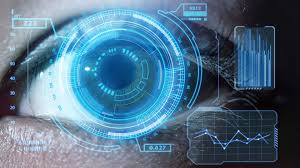 Ekusher gan
3/31/2020
@@@dphofmrabiul@gmail.com@@
সময়ঃ   ০৬.00   মিনিট
আর্দশ পাঠ
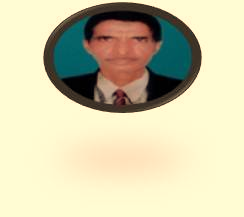 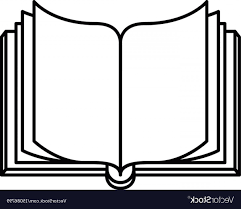 সরব পাঠ
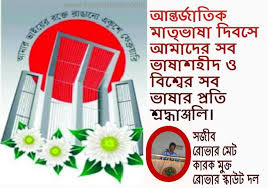 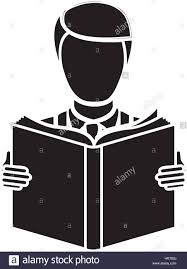 ক্লিক করুন
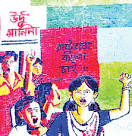 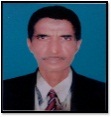 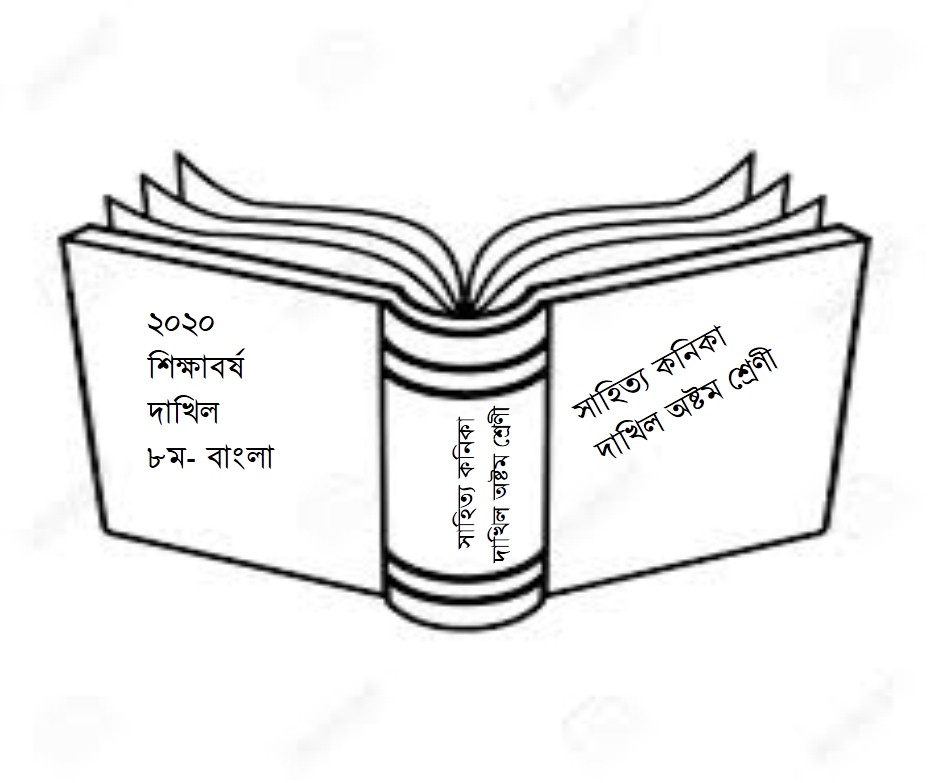 Editor:Rabiul
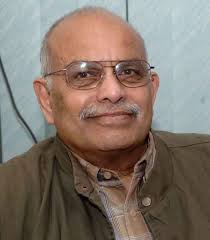 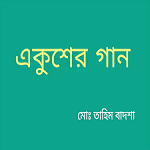 Ekusher gan
3/31/2020
@@@dphofmrabiul@gmail.com@@
সময়ঃ 10.0০   মিনিট
সৃজনশীল প্রশ্ন
১. ধন্য সবাই ধন্য
   অস্ত্র ধরে যুদ্ধ করে মাতৃভূমির জন্য
  ধরল যারা জীবন বাজি হলেন যারা শহিদ গাজি
  লোভের টানে হয়নি যারা ভিনদেশিদের পণ্য ।
ক. ফেব্রুয়ারিকে ‘অশ্রু-গড়া’ বলা হয়েছে কেন ?                                                                                             ১
খ. ‘এমন সময় ঝড় এলো এক, ঝড় এলো ক্ষ্যাপা বুনো’ – চরণটি ব্যাখ্যা কর।                                                       ২
গ. উদ্দীপকে ‘একুশের গান’ কবিতার প্রতিফলিত দিকটি ব্যাখ্যা কর।                                                                  ৩
ঘ. উদ্দীপকটি ‘একুশের গান’ কবিতার বিষয়বস্তুকে পুরোপুরি প্রকাশ করতে সক্ষম হয়েছে কী ? তোমার যুক্তিপূর্ণ মতামত তুলে ধর।                                                                                                                                        ৪
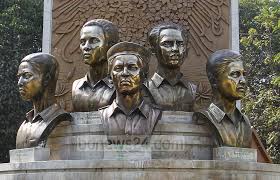 ক্লিক করুন
Ekusher gan
3/31/2020
@@@dphofmrabiul@gmail.com@@
সময়ঃ   06.0০   মিনিট
শব্দার্থ
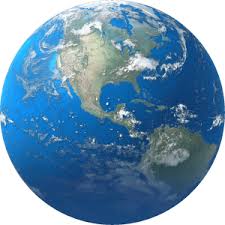 বসুন্ধরা
পৃথিবী
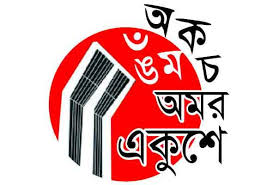 ক্লিক করুন
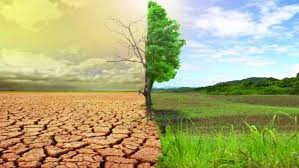 ক্রান্তি
পরিবর্তন
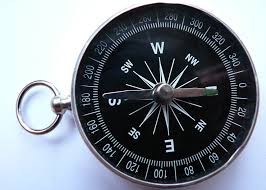 লগন
লগ্ন, ঠিক সময়
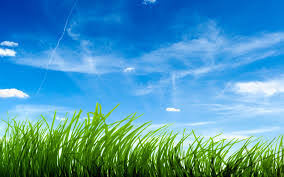 গগন
আকাশ
Ekusher gan
3/31/2020
@@@dphofmrabiul@gmail.com@@
শব্দার্থ
সময়ঃ   03.0০   মিনিট
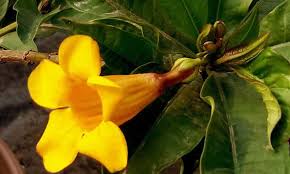 অলকনন্দা
ফুল
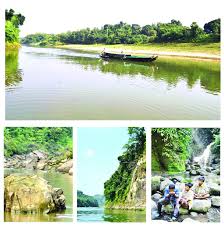 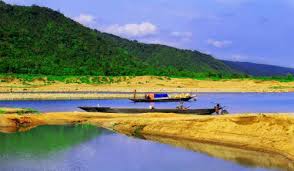 অলকনন্দা
স্বর্গীয় নদীর ধারা
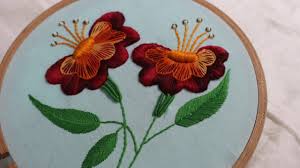 ক্লিক করুন
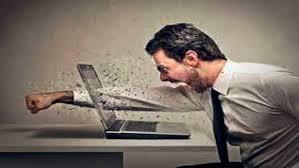 ক্রোধ
রাগ
Ekusher gan
3/31/2020
@@@dphofmrabiul@gmail.com@@
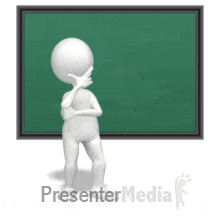 শিক্ষার্থীদের বোর্ড ব্যবহার: (শব্দার্থ লেখ)
সময়ঃ   04.0০   মিনিট
বসুন্ধরা
অলুকনন্দা
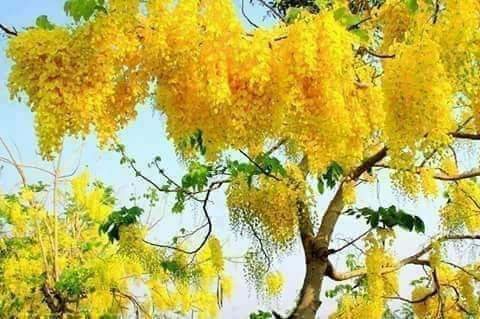 লগন
ক্লিক করুন
ক্রান্তি
ক্রোধ
গগন
Ekusher gan
3/31/2020
@@@dphofmrabiul@gmail.com@@
শব্দার্থ ও টীকা
সময়ঃ   03.0০   মিনিট
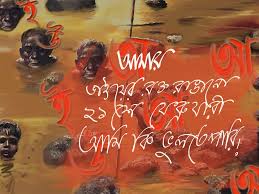 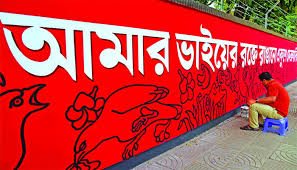 আলংকারিক অর্থে বহু মানুষের আত্মোৎসর্গে সিক্ত বা উজ্জ্বল ।
রক্তে রাঙানো
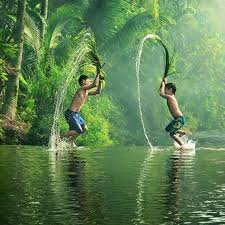 এখানে পাকিস্তানি সৈন্যদের বোঝানো হয়েছে। ১৯৫২ খ্রিস্টাব্দের ফেব্রুয়ারি বাংলা ভাষাকে রাষ্ট্রীয় স্বীকৃতির দাবিতে আন্দোলনকারীদের ওপর তারা গুলি ছুড়েছিল।
ক্লিক করুন
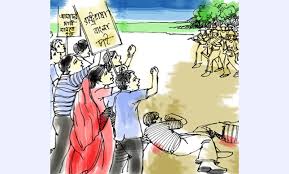 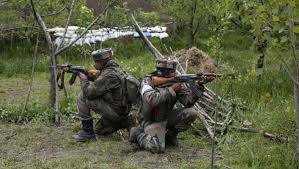 ওরা গুলি ছোড়ে
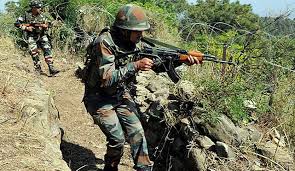 Ekusher gan
3/31/2020
@@@dphofmrabiul@gmail.com@@
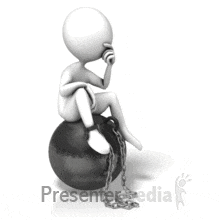 একক কাজঃ
সময়ঃ   ০3.00   মিনিট
১. ‘একুশের গান’ কবিতার  কবি কে ?
২. ‘আমার ভাইয়ের রক্তে রাঙানো একুশে ফেব্রুয়ারি’ – আমার ভাই কে কে ?
৩. আমার কোন দেশের রক্তে রাঙানো একুশে ফেব্রুয়ারি ?
৪. কার বিক্ষোভে আজ কাঁপুক বসুন্ধরা ?
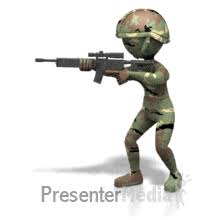 ক্লিক করুন
Ekusher gan
3/31/2020
@@@dphofmrabiul@gmail.com@@
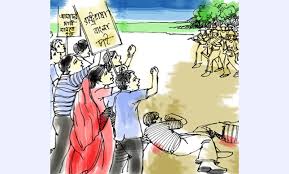 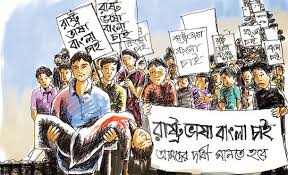 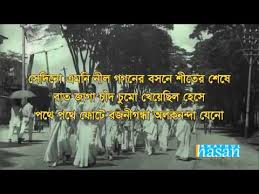 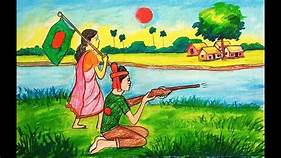 সময়ঃ   01.0০   মিনিট
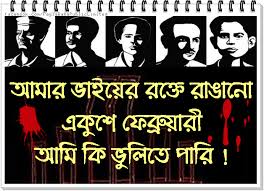 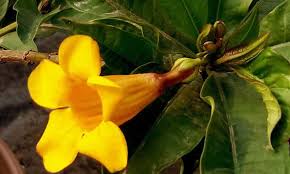 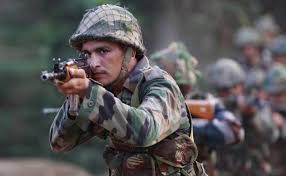 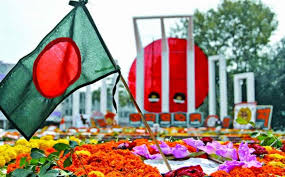 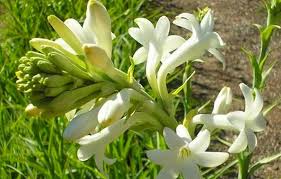 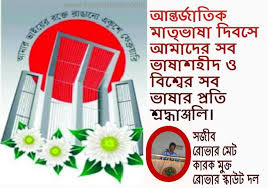 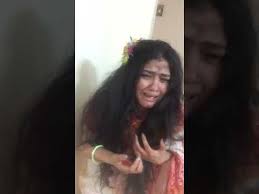 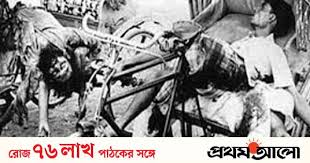 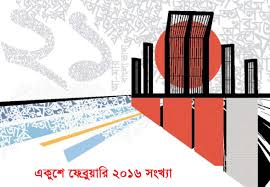 ক্লিক করুন
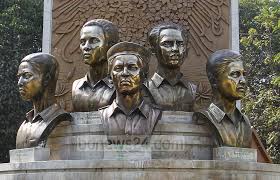 Ekusher gan
3/31/2020
@@@dphofmrabiul@gmail.com@@
মূল্যায়নঃ
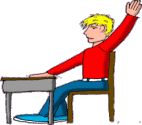 সময়ঃ   03.0০   মিনিট
ওপরের ক্লিপটি মনোযোগ দিয়ে দেখতে ক্লিপটি ক্লিক করুন।
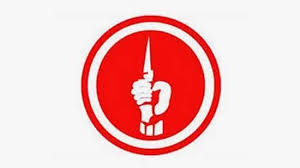 ক্লিক করুন
Ekusher gan
3/31/2020
@@@dphofmrabiul@gmail.com@@
সময়ঃ   04.0০   মিনিট
সৃজনশীল প্রশ্ন
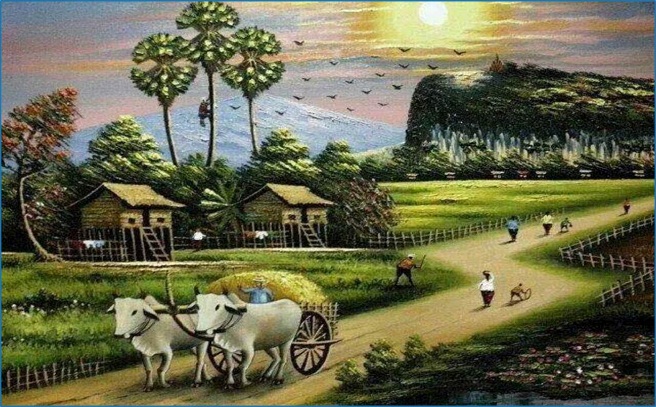 বাড়ির কাজঃ
১. ‘সাবাস বাংলাদেশে, এ  পৃথিবী 
  অবাক তাকিয়ে রয়
 জ্বলে পুড়ে মরে ছারখার
 তবু মাথা নোয়াবার নয়।
 এবার লোকের ঘরে ঘরে যাবে
 সোনালী নয়কো, রক্ত রঙিন ধান
দেখবে সকলে সেখানে জ্বলছে
দাউ দাউ করে বাংলাদেশের প্রাণ।
ক. ‘একুশের গান’ কবিতাটি কত সালে প্রকাশিত হয় ?                                                           ১
খ. কবি কেন একুশে ফেব্রুয়ারিকে জেগে উঠতে আহবান করেছেন ?                                            ২
গ. উদ্দীপক  ও ‘একুশের গান’ কবিতার মধ্যে যে দিক থেকে সাদৃশ্য রয়েছে তা ব্যাখ্যা কর।               ৩
ঘ. উদ্দীপকে  ‘একুশের গান’ কবিতার  বিষয়বস্তুর আংশিক প্রতিফলন ঘটেছে – উক্তিটি বিশ্লেষণ কর।  ৪
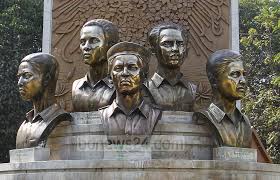 ক্লিক করুন
Ekusher gan
3/31/2020
@@@dphofmrabiul@gmail.com@@
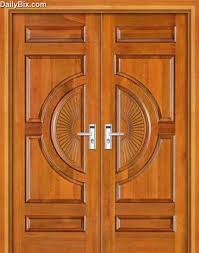 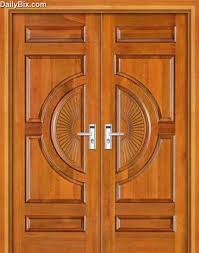 সময়ঃ   01.0০   মিনিট
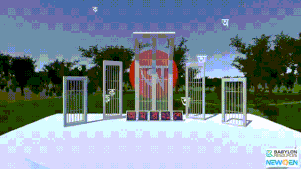 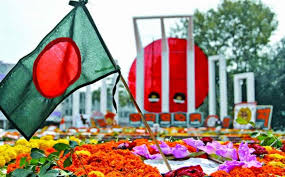 সবাইকে ধন্যবাদ
ক্লিক করুন
(একুশের  গান)
Ekusher gan
3/31/2020
@@@dphofmrabiul@gmail.com@@